Lecture 31: Introduction to a Neural Network
Objectives:Feedforward NetworksMultilayer NetworksBackpropagationPosteriorsKernels
Resources:DHS: Chapter 6AM: Neural Network TutorialNSFC: Introduction to NNsGH: Short Courses
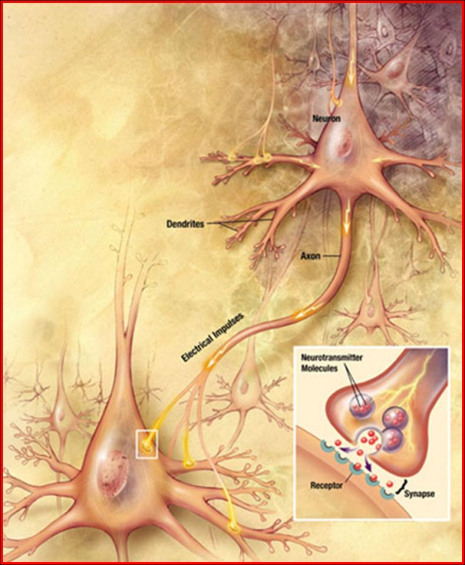 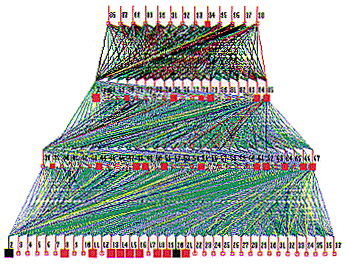 Overview
There are many problems for which linear discriminant functions are insufficient for minimum error.
Previous methods, such as Support Vector Machines require judicious choice of a kernel function (though data-driven methods to estimate kernels exist).
A “brute” approach might be to select a complete basis set such as all polynomials; such a classifier would require too many parameters to be determined from a limited number of training samples.
There is no automatic method for determining the nonlinearities when no information is provided to the classifier.
Multilayer Neural Networks attempt to learn the form of the nonlinearity from the training data.
These were loosely motivated by attempts to emulate behavior of the human brain, though the individual computation units (e.g., a node) and training procedures (e.g., backpropagation) are not intended to replicate properties of a human brain.
Learning algorithms are generally gradient-descent approaches to minimizing error.
Feedforward Networks
A three-layer neural network consists of an input layer, a hidden layer and an output layer interconnected by modifiable weights represented by links between layers.
A bias term that is connected to all units.
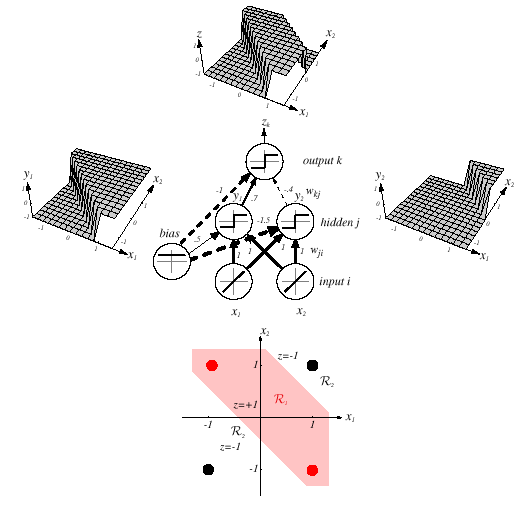 This simple network can solve the exclusive-OR problem.
The hidden and output units from the linear weighted sum of their inputs and perform a simple thresholding (+1 if the inputs are greater than zero, -1 otherwise).
Definitions
A single “bias unit” is connected to each unit other than the input units.
Net activation:
	where the subscript i indexes units in the input layer, j in the hidden; wji denotes the input-to-hidden layer weights at the hidden unit j.
Each hidden unit emits an output that is a nonlinear function of its activation: yj = f(netj)
Even though the individual computational units are simple (e.g., a simple threshold), a collection of large numbers of simple nonlinear units can result in a powerful learning machine (similar to the human brain).
Each output unit similarly computes its net activation based on the hidden unit signals as:
	where the subscript k indexes units in the output layer and nH denotes the number of hidden units.
zk  will represent the output for systems with more than one output node. An output unit computes zk = f(netk).
Computations
The hidden unit y1 computes the boundary:
   ≥ 0  y1 = +1
	x1 + x2 + 0.5 = 0
  < 0  y1 = -1
The hidden unit y2 computes the boundary:
   ≥ 0  y2 = +1
x1 + x2 -1.5 = 0
  < 0  y2 = -1
The final output unit emits z1 = +1 iff y1 = +1 and y2 = +1
		zk = y1 and not y2 
			= (x1 or x2) and not (x1 and x2) 
			= x1 XOR x2
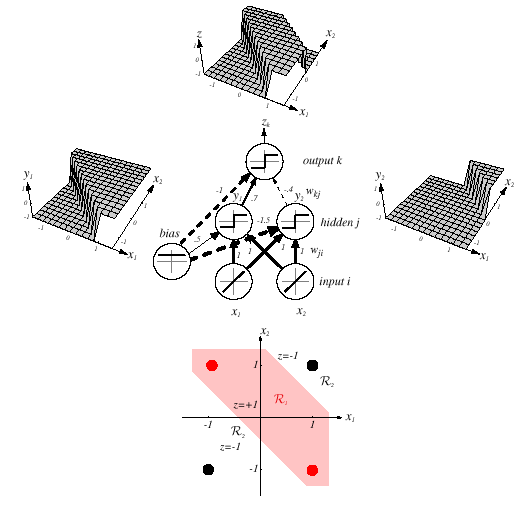 General Feedforward Operation
For c output units:
Hidden units enable us to express more complicated nonlinear functions and thus extend the classification.
The activation function does not have to be a sign function, it is often required to be continuous and differentiable.
We can allow the activation in the output layer to be different from the activation function in the hidden layer or have different activation for each individual unit.
We assume for now that all activation functions to be identical.
Can every decision be implemented by a three-layer network?
Yes (due to A. Kolmogorov): “Any continuous function from input to output can be implemented in a three-layer net, given sufficient number of hidden units nH, proper nonlinearities, and weights.”
	for properly chosen functions δj and βij
[Speaker Notes: XOR: x_1, x_2, and we want to transform to x_1^2, x_2^2, x_1 x_2

It can also be viewed as feature extraction from the feature vector x, but now we extract more feature than the number of features in x.]
General Feedforward Operation (Cont.)
Each of the 2n+1 hidden units δj takes as input a sum of d nonlinear functions, one for each input feature xi .
Each hidden unit emits a nonlinear function δj of its total input.
The output unit emits the sum of the contributions of the hidden units.
Unfortunately: Kolmogorov’s theorem tells us very little about how to find the nonlinear functions based on data; this is the central problem in network-based pattern recognition.
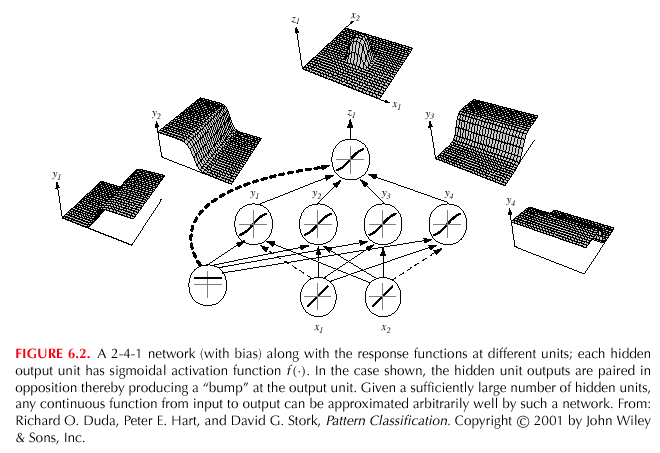 [Speaker Notes: XOR: x_1, x_2, and we want to transform to x_1^2, x_2^2, x_1 x_2

It can also be viewed as feature extraction from the feature vector x, but now we extract more feature than the number of features in x.]
Backpropagation
Any function from input to output can be implemented as a three-layer neural network.
These results are of greater theoretical interest than practical, since the construction of such a network requires the nonlinear functions and the weight values which are unknown!
Our goal now is to set the interconnection weights based on the training patterns and the desired outputs.
In a three-layer network, it is a straightforward matter to understand how the output, and thus the error, depend on the hidden-to-output layer weights.
The power of backpropagation is that it enables us to compute an effective error for each hidden unit, and thus derive a learning rule for the input-to-hidden weights, this is known as “the credit assignment problem.”
Networks have two modes of operation:
Feedforward: consists of presenting a pattern to the input units and passing (or feeding) the signals through the network in order to get outputs units.
Learning: Supervised learning consists of presenting an input pattern and modifying the network parameters (weights) to reduce distances between the computed output and the desired output.
[Speaker Notes: XOR: x_1, x_2, and we want to transform to x_1^2, x_2^2, x_1 x_2

It can also be viewed as feature extraction from the feature vector x, but now we extract more feature than the number of features in x.]
Backpropagation (Cont.)
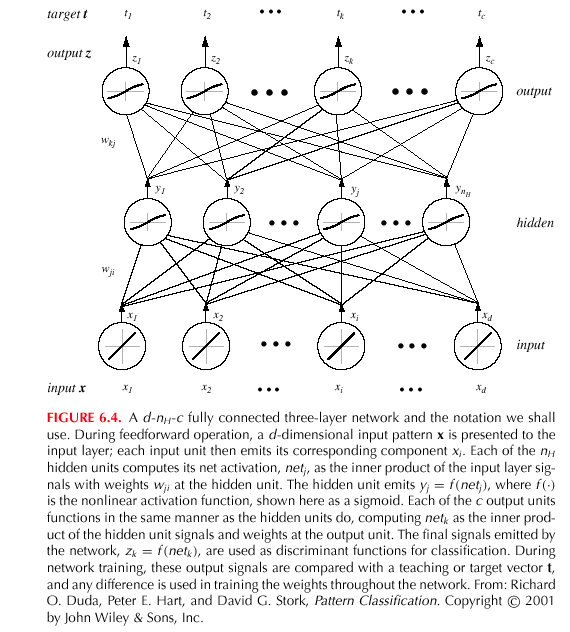 [Speaker Notes: XOR: x_1, x_2, and we want to transform to x_1^2, x_2^2, x_1 x_2

It can also be viewed as feature extraction from the feature vector x, but now we extract more feature than the number of features in x.]
Network Learning
Let tk be the k-th target (or desired) output and zk be the k-th computed output with k = 1, …, c and w represents all the weights of the network.
Training error:
The backpropagation learning rule is based on gradient descent:
The weights are initialized with pseudo-random values and are changed in a direction that will reduce the error:
	where  is the learning rate which indicates the relative size of the change in weights.
The weight are updated using: w(m +1) = w (m) + Δw (m).
Error on the hidden–to-output weights:
	where the sensitivity of unit k is defined as:
	and describes how the overall errorchanges with the activationof the unit’s net:
Network Learning (Cont.)
Since netk = wkt.y:
Therefore, the weight update (or learning rule) for the hidden-to-output weights is: Δwkj = ηδkyj = η(tk – zk) f’ (netk)yj

The error on the input-to-hidden units is:
The first term is given by:
We define the sensitivity for a hidden unit:
	which demonstrates that “the sensitivity at a hidden unit is simply the sum of the individual sensitivities at the output units weighted by the hidden-to-output weights wkj; all multipled by f’(netj).”
The learning rule for theinput-to-hidden weights is:
Stochastic Back Propagation
Starting with a pseudo-random weight configuration, the stochastic backpropagation algorithm can be written as:
Begin
 initialize    nH; w, criterion θ, η, m  0
			do m  m + 1
			     xm  randomly chosen pattern
			     wji   wji + ηδjxi; wkj  wkj + kyj
			until ||J(w)|| < 
return w
End
Stopping Criterion
One example of a stopping algorithm is to terminate the algorithm when the change in the criterion function J(w) is smaller than some preset value θ.
There are other stopping criteria that lead to better performance than this one. Most gradient descent approaches can be applied.
So far, we have considered the error on a single pattern, but we want to consider an error defined over the entirety of patterns in the training set.
The total training error is the sum over the errors ofn individual patterns:
A weight update may reduce the error on the single pattern being presented but can increase the error on the full training set.
However, given a large number of such individual updates, the total error decreases.
Learning Curves
Before training starts, the error on the training set is high; through the learning process, the error becomes smaller.
The error per pattern depends on the amount of training data and the expressive power (such as the number of weights) in the network.
The average error on an independent test set is always higher than on the training set, and it can decrease as well as increase.
A validation set is used in order to decidewhen to stop training; we do not want tooverfit the network and decrease the power of the classifier generalization.
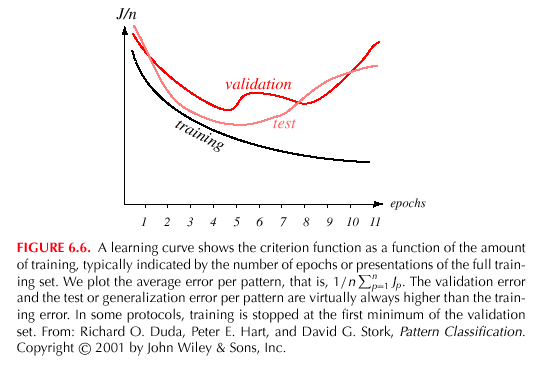 Summary
Introduced the concept of a feedforward neural network.
Described the basic computational structure.
Described how to train this network using backpropagation.
Discussed stopping criterion.
Described the problems associated with learning, notably overfitting.
What we didn’t discuss:
Many, many forms of neural networks. Three historically importanttypes of networks to consider:
Basis functions: 
Boltzmann machines: a type of simulated annealingstochastic recurrent neural network.
Recurrent networks: used extensively in time series analysis.
Posterior estimation: in the limit of infinite data the outputs approximate a true a posteriori probability in the least squares sense.
Alternative training strategies and learning rules.